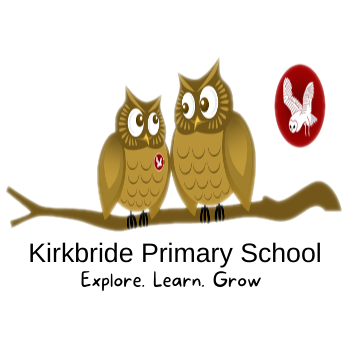 Oak Class
Spring 1- January and February 2024
Dear Parents and Carers,
Welcome back after the Christmas break; happy new year from all of us at Kirkbride! We hope you all had a restful and relaxing break with lots of family time.
Cyclewise- Year 5
Year 5 pupils will be taking part in Cyclewise on Monday 22nd, Tuesday 23rd and Wednesday 24th January. 
English and History- The Windrush Generation 
This half term we will be learning about the Windrush Generation. We will be reading ‘All about the Empire Windrush’ in Guided Reading. The children will be learning about the Caribbean islands, the reasons people migrated to England in 1948 and what life was like when they arrived. 
Science- Light 
In Science the children will be learning how light travels, what colour light is made of and how reflection works. 
Reading drop ins for families
On the following dates the whole school will be hosting drop in reading sessions. You are welcome to join your child’s class. This will be a lovely opportunity for you to find out more about what your child is learning in class and share a book with them. More details will be sent out closer to the time. 
Tuesday 23rd January at 2.30pm
Friday 1st March at 8.30am

Homework
3 reads a week- each week we check the children’s reading records. Raffle tickets are awarded for regular readers, who are then entered into the weekly draw in assembly. Good luck, everyone! 
3-4 10/15min slots on Times Table Rockstars. To access many of the concepts we teach in Upper Key Stage Two, children need to be proficient with recalling facts correctly and quickly. This practice is really important. 
Mathletics-  your child is being set two activities per week on Mathletics. These help the children consolidate their maths skills and recall what they have previously learned in class. 
Spelling weekly tasks will continue to be in homework books.
Thanks so much for all your support with this, it is much appreciated.
Equipment
Each day your child needs their reading book and record. Your child needs a school bag to carry these in and to keep on their peg. As the weather is still cold a warm, waterproof coat with a hood, a hat and gloves will be needed. Some wellies or old trainers to keep in school would also be beneficial for when we are outside on the grass or out in the community. 
Remember that your child does not need a water bottle or pencil case from January- we will provide them.
PE
School PE kit is needed for Monday each week. Monday will be rugby with GLL coaching. School PE kit is red or white t-shirt (plain or with school logo), plain black shorts, leggings or joggers- no brand logos please and a pair of trainers that can be left in school. No additional hoodies or jumpers are needed as school jumper can be worn. We would recommend thicker leggings or joggers as we will be outside for some of the sessions. 
Our other PE session will be Forest School on a Friday afternoon. Rough clothes are needed each week- old clothes, layers are best for keeping warm. Waterproof, warm coat with a hood and wellies or old boots as it does get really muddy. Hats and gloves needed too as we will be outside whatever the weather! A big carrier bag to put anything dirty in would also be a good idea. 
Netball lunchtime club- there will be a KS2 lunchtime club starting in the first full week back. If your child is interested in taking part, please ensure they have PE kit in school (this can be left in school all week).
Important Dates for Oak Class
Monday 22nd, Tuesday 23rd and Wednesday 24th January- Cyclewise for year 5. 
Tuesday 23rd January at 2.30pm- Reading drop in for families 
Friday 2nd February- Year 5 and 6 hockey event at Beacon Hill school. 
Wednesday 7th February- Young Voices competition. 
Advanced notice for after half term:
Friday 1st March at 8.30am- Reading drop in for families
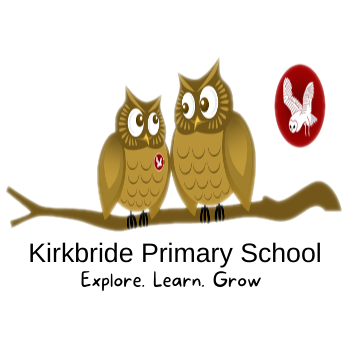 Spring 1 Learning Overview
Oak Class 2023/24
We are Reading:
‘All Aboard the Empire Windrush’ 
‘The Island’ by Armin Greder
We are Creating:
A ‘New Year’ Carol in Music
Our own mechanisms in Design Technology
Printmaking in Art
We are Writing: 
Third person adventure stories 
Explanatory texts
News reports
We are Exploring:
How light reflects and which surfaces make the best reflectors?
Whether anything is ever eternal in RE.
We are Solving:
Calculations involving fractions
Adding and subtracting fractions
Measurement- converting units 
Multiplication and division 
Ratio and algebra for year 6
We are communicating
Numbers, Calendars and Birthdays in French
Writing news reports
Findings from fair scientific investigations and drawing conclusions
Evaluating and reflecting upon our own learning
We are Growing:
Our rugby skills and strategies
Cycling skills in year 5